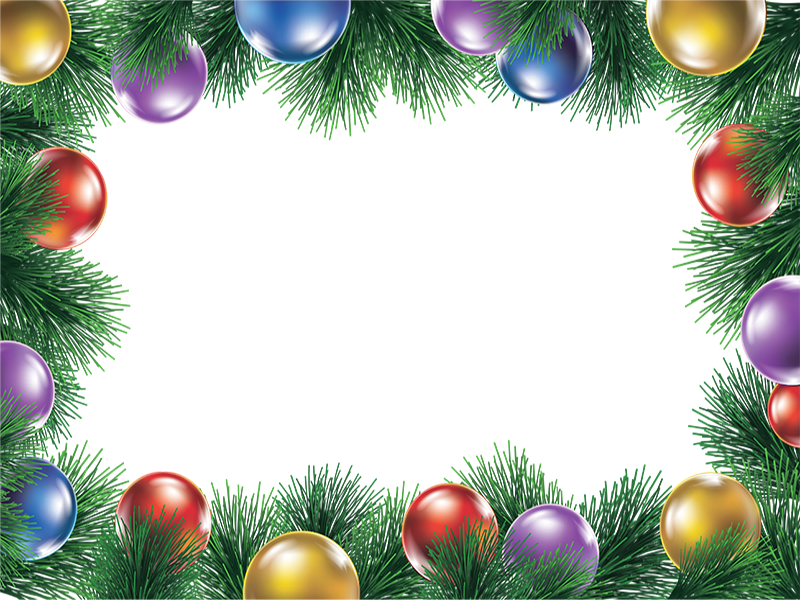 Семитко Полина Владимировна,4 класс,
Муниципальное бюджетное общеобразовательное учреждение
«Озеренская средняя общеобразовательная школа»
Колпашевский район, с. Озерное,
Конкурс рисунков
Символ года 2018
Горбунова Радда Александровна